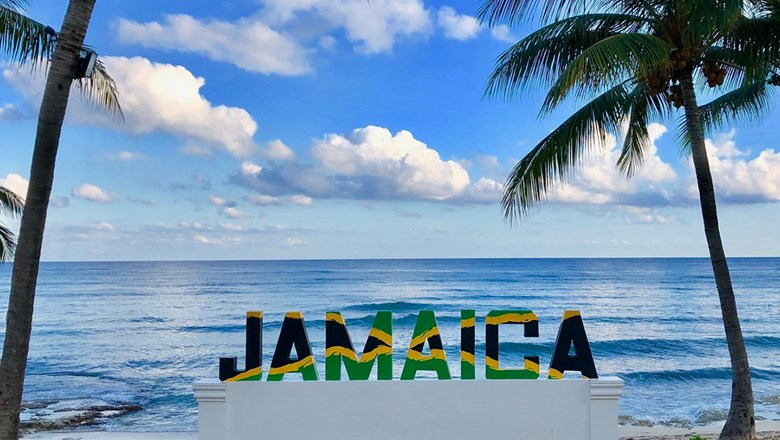 OVERVIEW OF DTS RAPID HIV  PROFICIENCY TESTING PROGRAMME
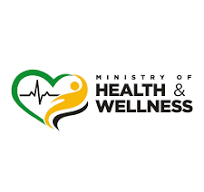 DR KEREANN NELSON
DIRECTOR, IMMUNOLOGY UNIT OF JAMAICA, MOHW
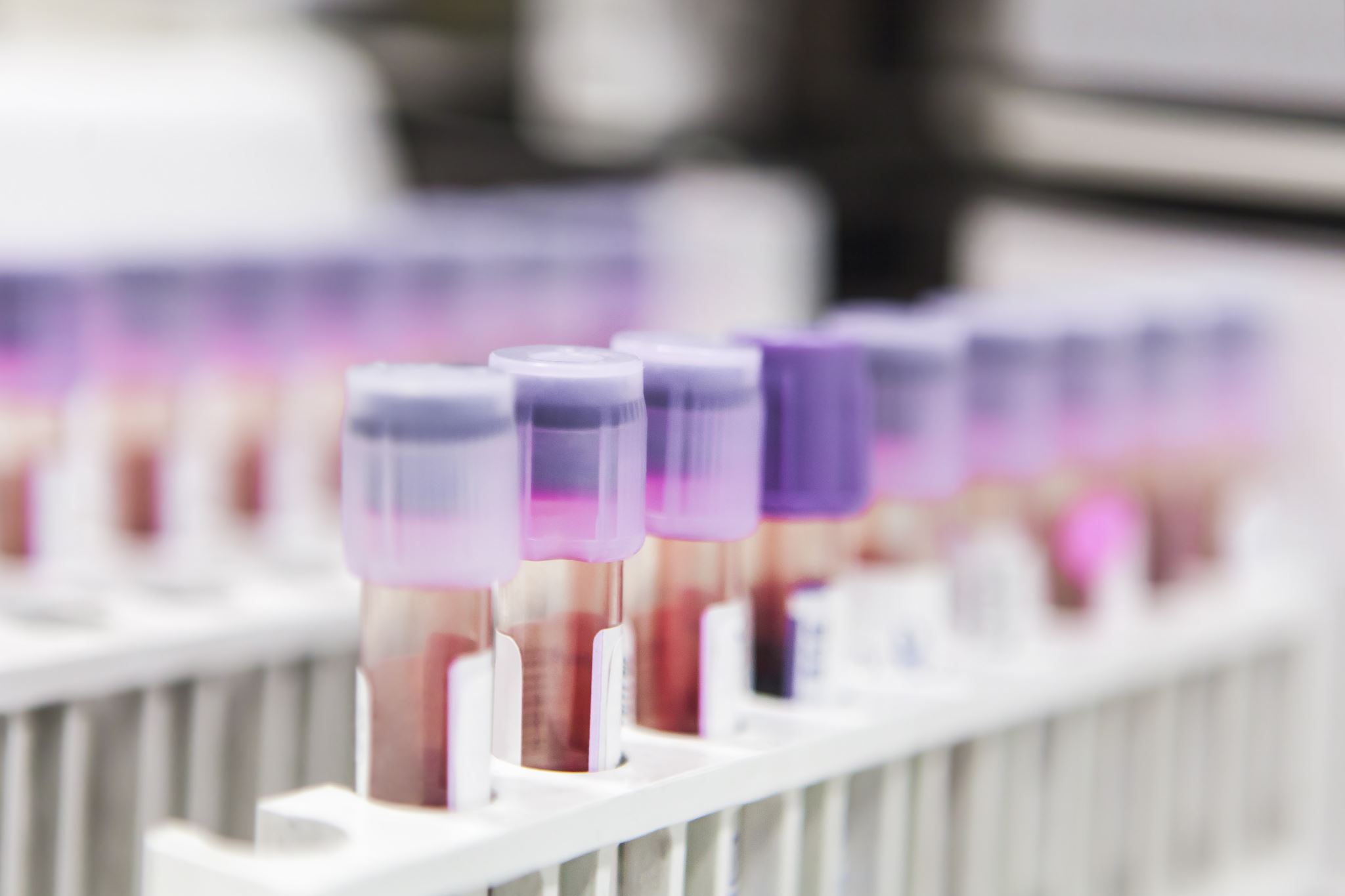 OVERVIEW OF DTS RAPID HIV  PROFICIENCY TESTING PROGRAMME
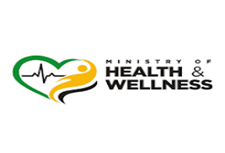 The Dry Tube Test (DTS) Rapid HIV testing PT programme is 100% coordinated by the National Laboratory Services (NLS)
Laboratory Quality Assurance (QA) Coordinator plays an integral role in this activity
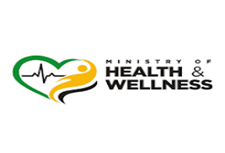 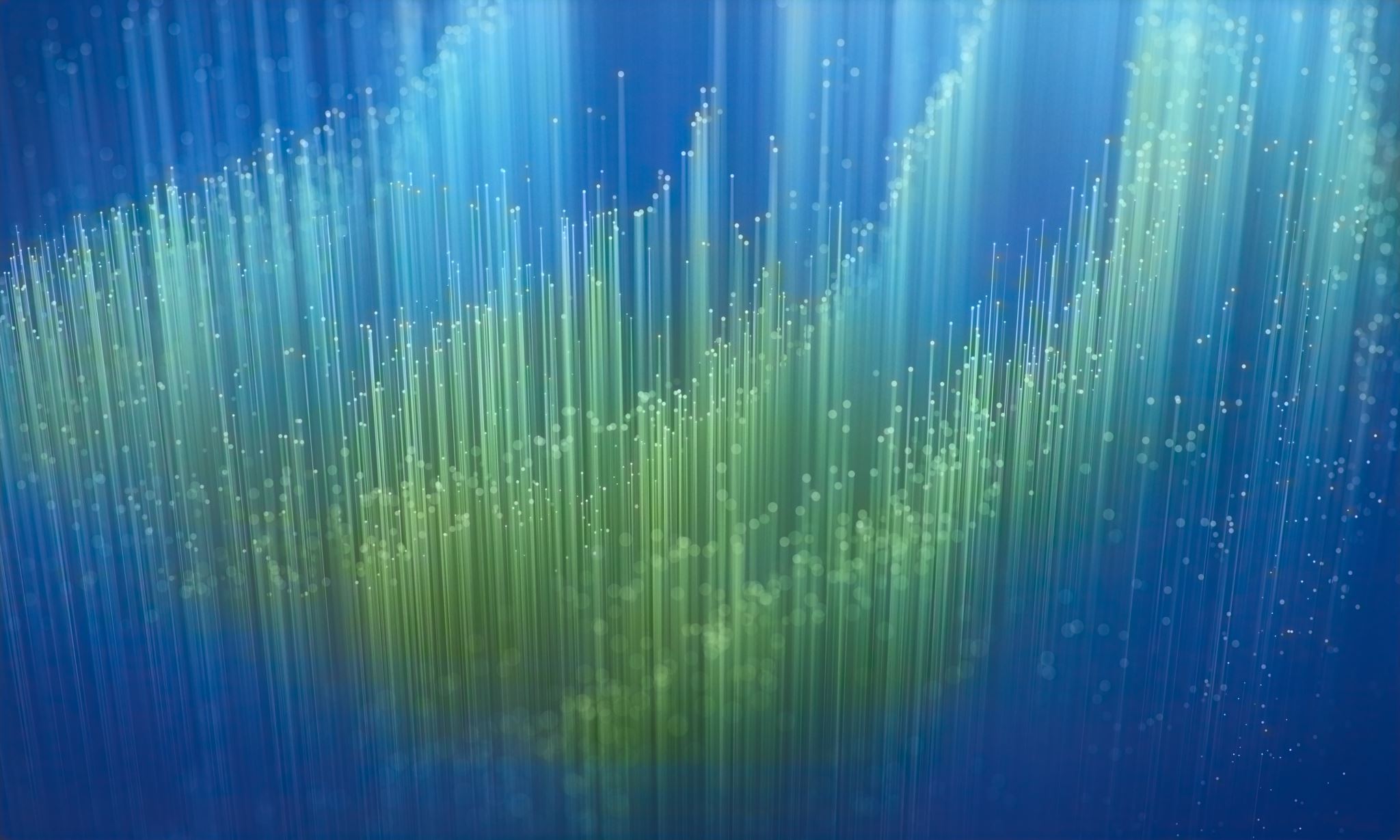 HISTORY
Participating Sites:
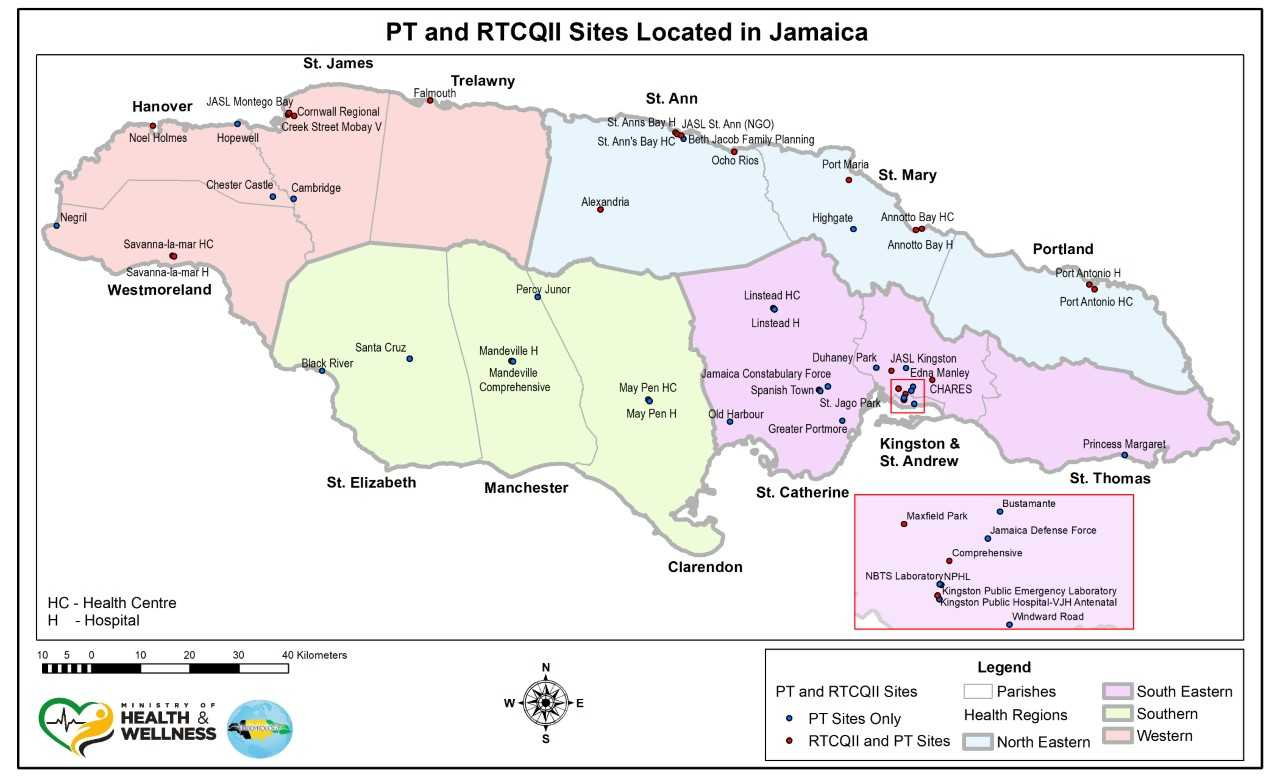 51 rapid HIV testing sites from across the island
All 4 Regional Health Authorities
Hospital laboratories
Health Centres
Non-Governmental Organizations (NGO’s)
Government Labs
[Speaker Notes: NGOs 
Beth Jacobs Clinic
Jamaica AIDS Support for Life (3 sites) 
CHARES 
UWI

Reference laboratory – HIV Department, NPHL which does confirmatory testing
NBTS Main Lab which also does HIV testing]
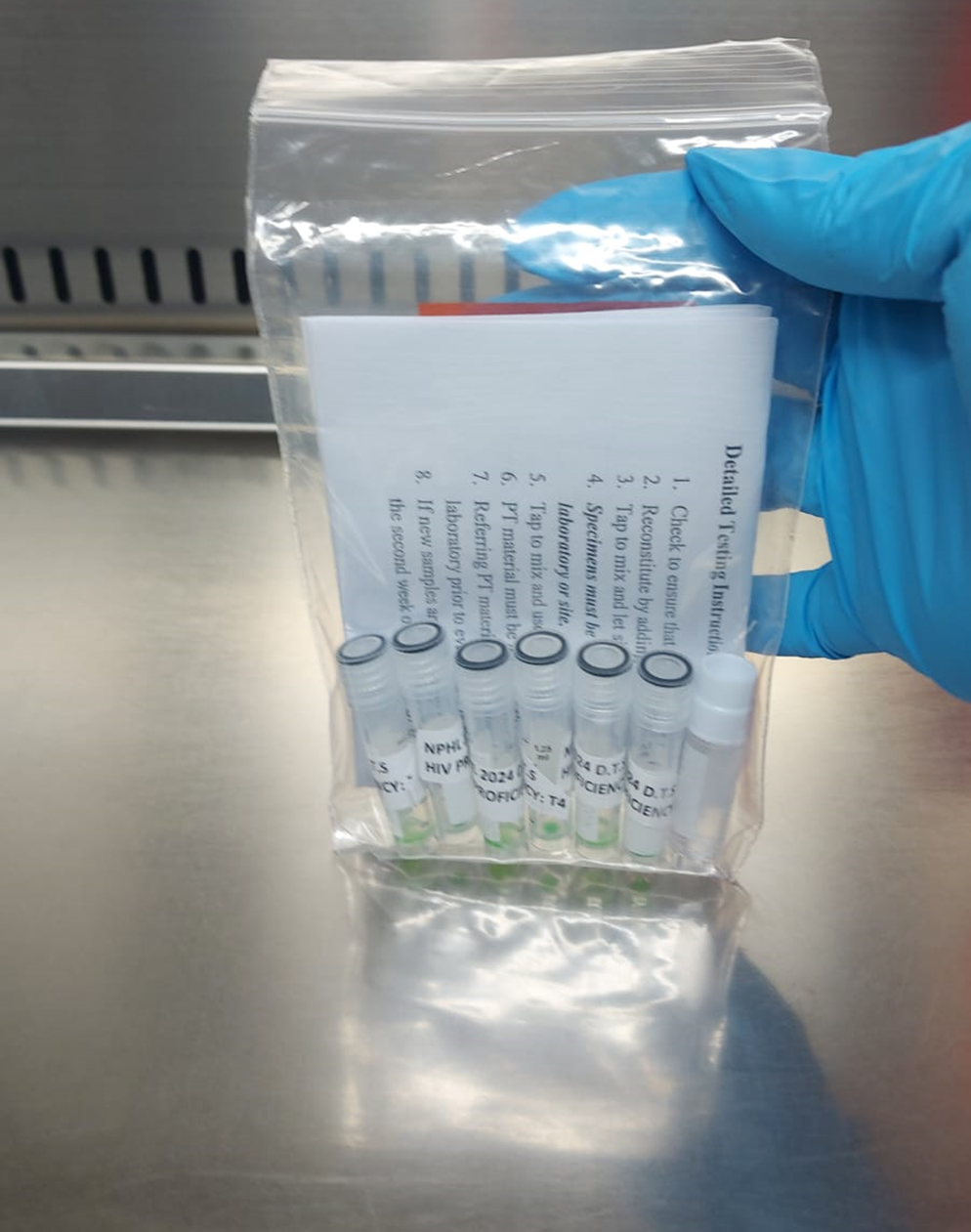 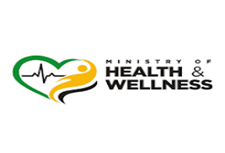 STAKEHOLDERS and ROLES
[Speaker Notes: QA - Email alerts are sent to participating sites when panels are ready to be collected and reminders of the results submission deadline]
Testing Site Supervisors
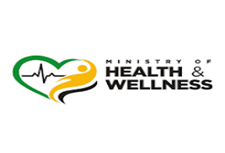 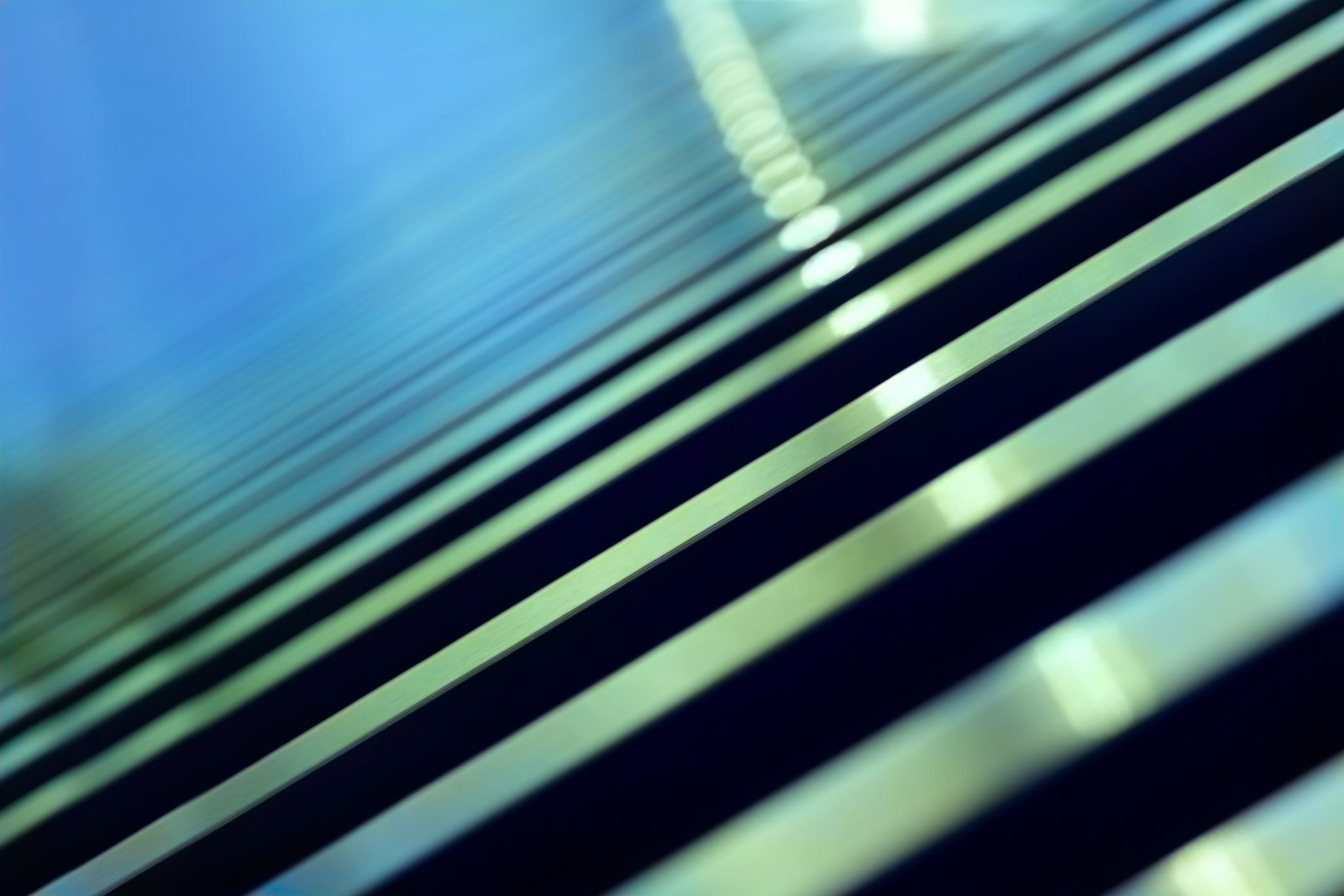 PANEL PRODUCTION AND DISTRIBUTION
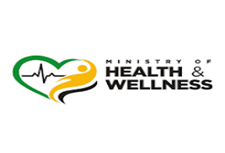 [Speaker Notes: QA Coordinator prepares the necessary documentation that will accompany the panel:
Instructions sheet
Results submission form
Site Labels for each package
PT code slips (states the PT Code for the test event, e.g. 2023S and the results submission deadline)]
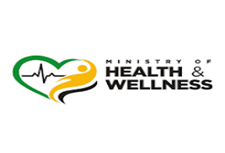 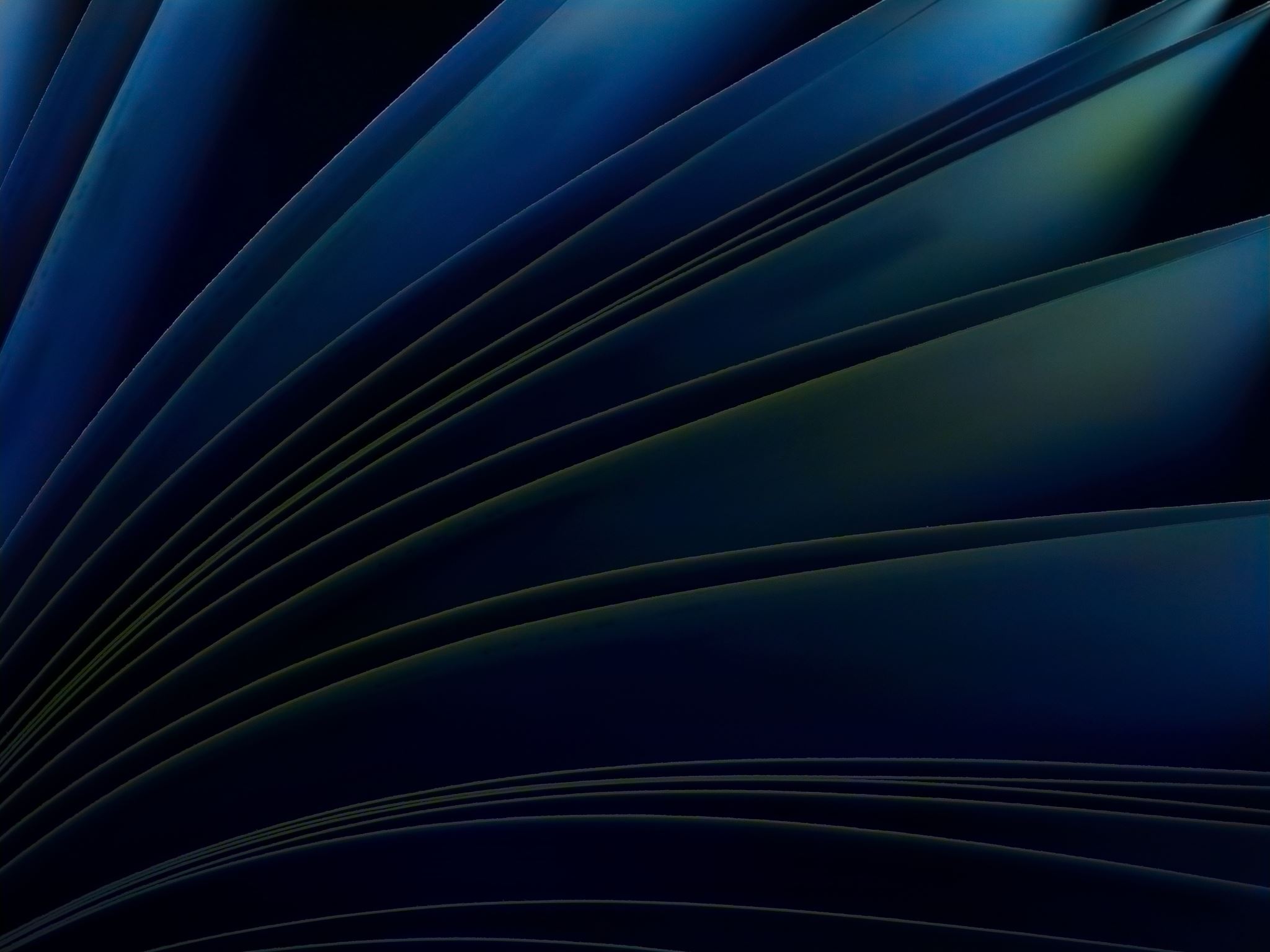 Panel Distribution
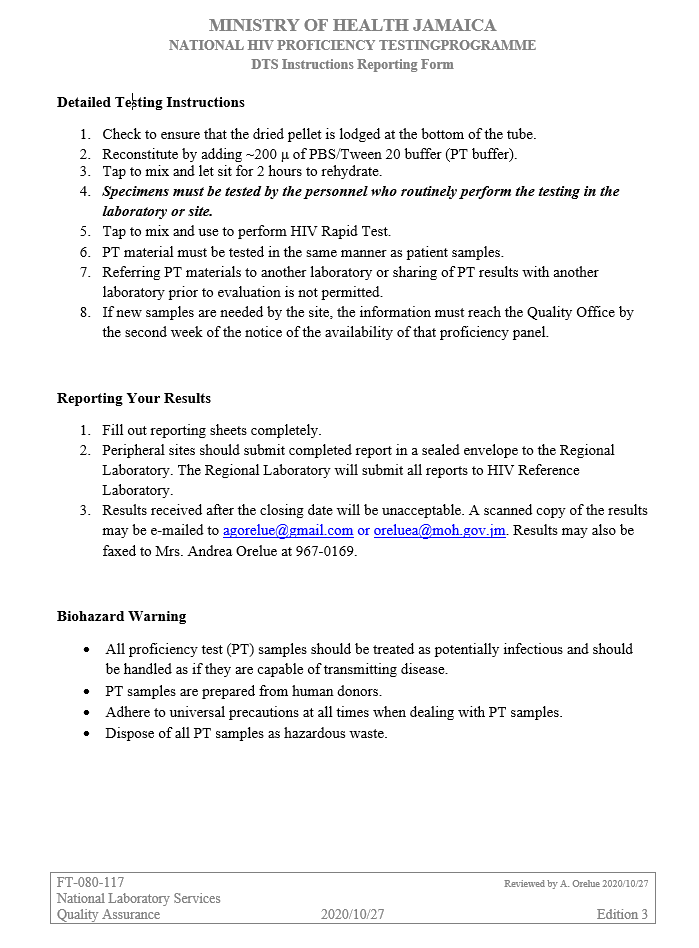 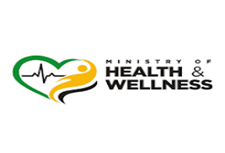 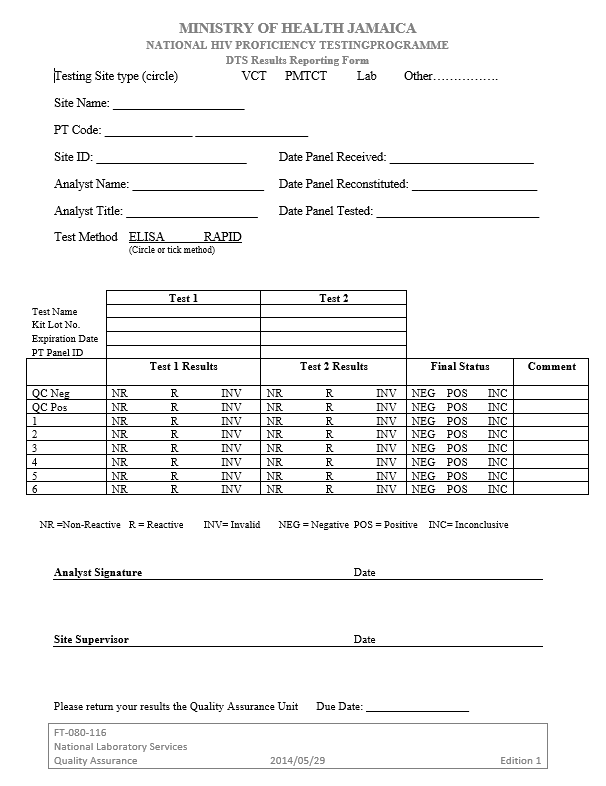 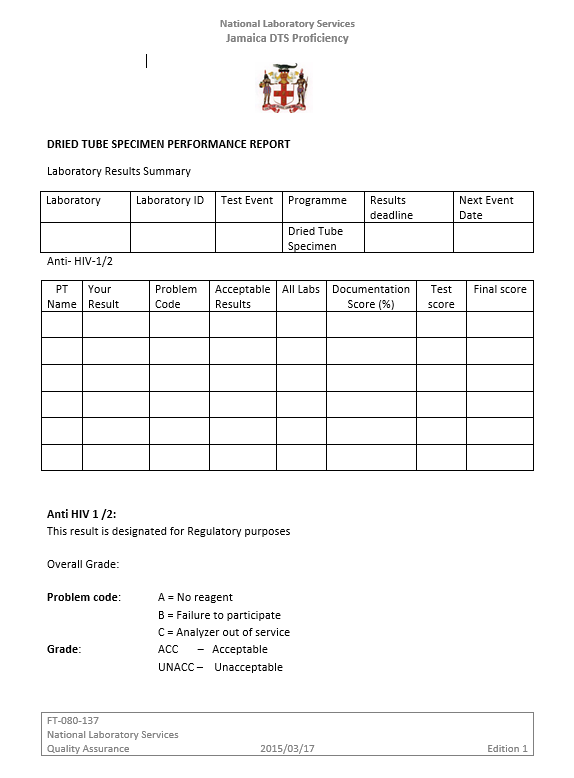 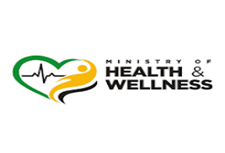 Testing Site Activities
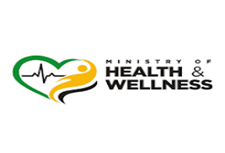 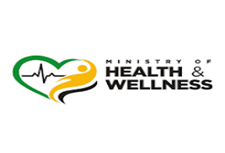 Parameters analyzed by the ePT
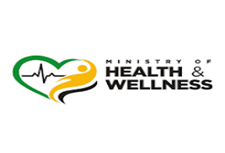 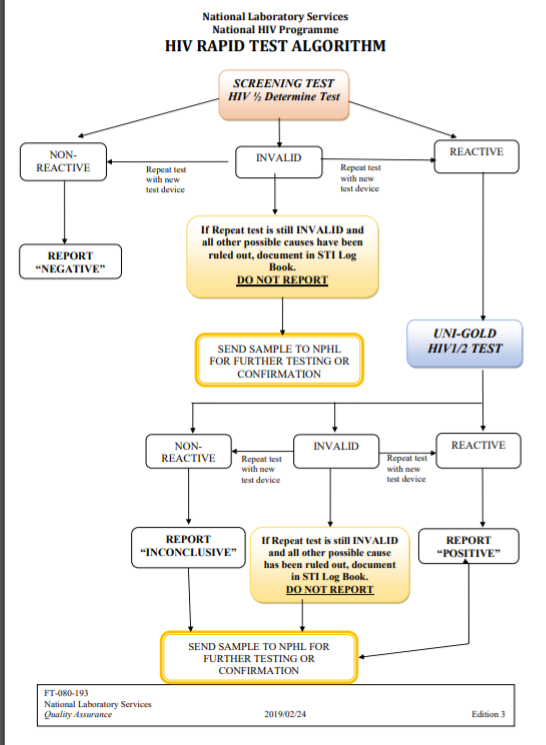 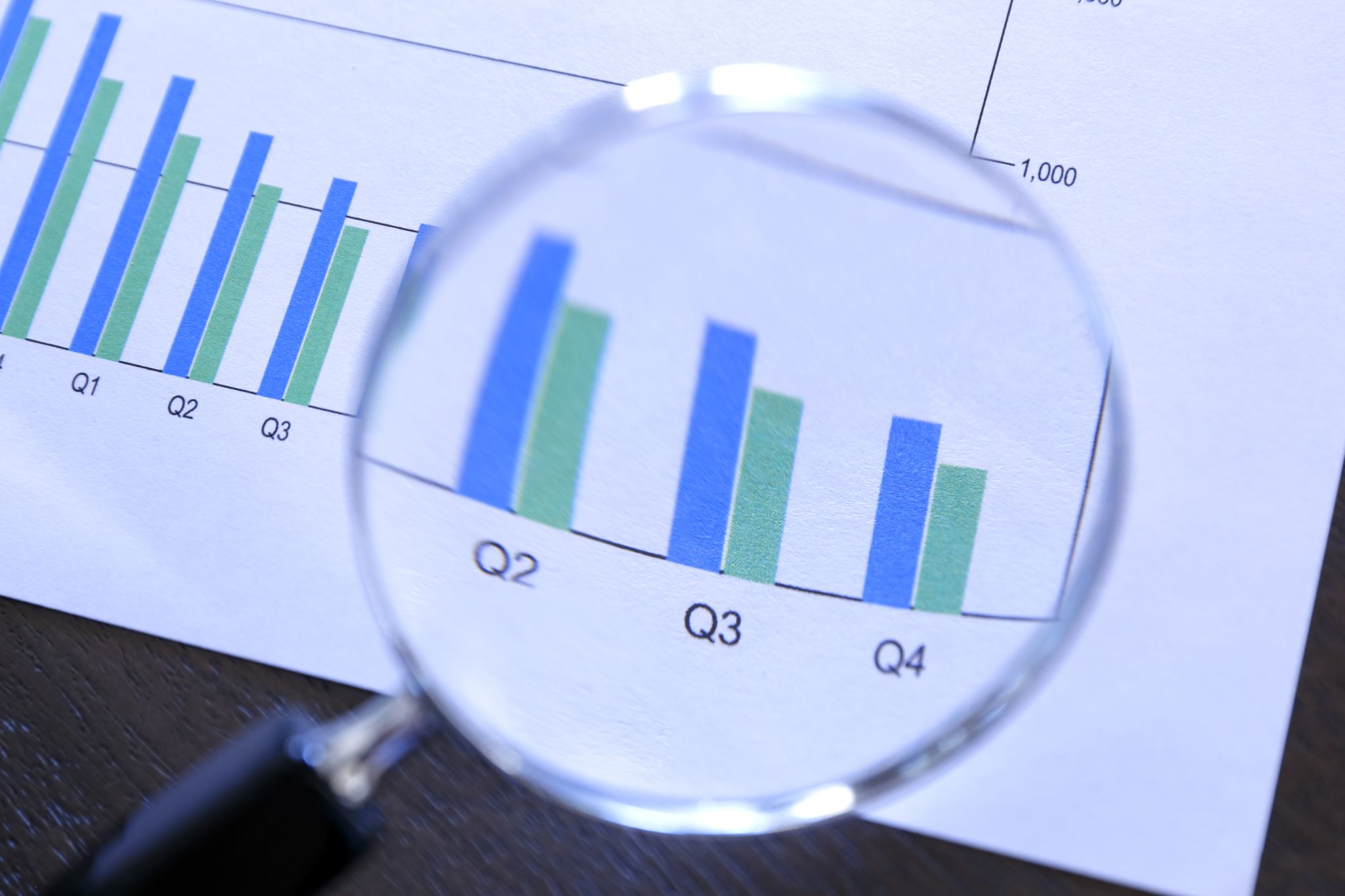 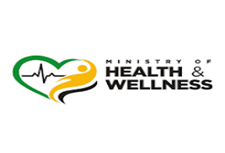 Performance Report
QA Coordinator prepares a performance report for each participating site. This includes the documentation, technical and average scores (%), and any recommended corrective actions to be implemented.
Prepares a Summary Report for each challenge which includes:
Analysis by Region
Comparison of current performance with previous performances
Concerns regarding challenge failures and issues such as the need for additional training or site visits/audits
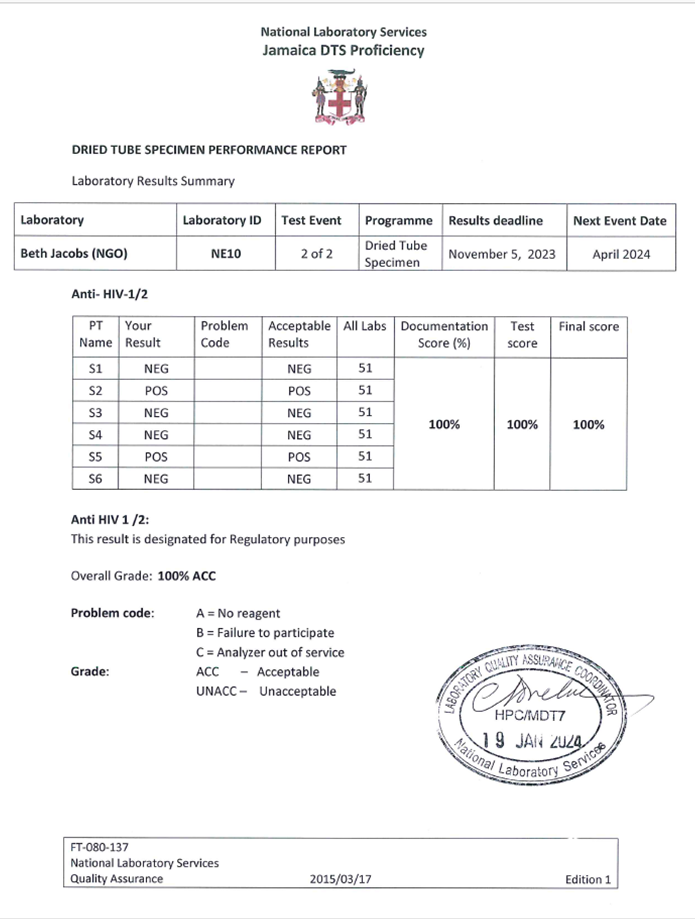 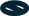 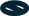 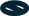 Example of a Performance Report
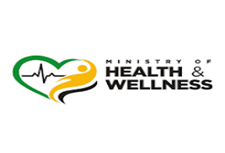 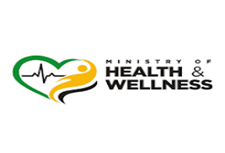 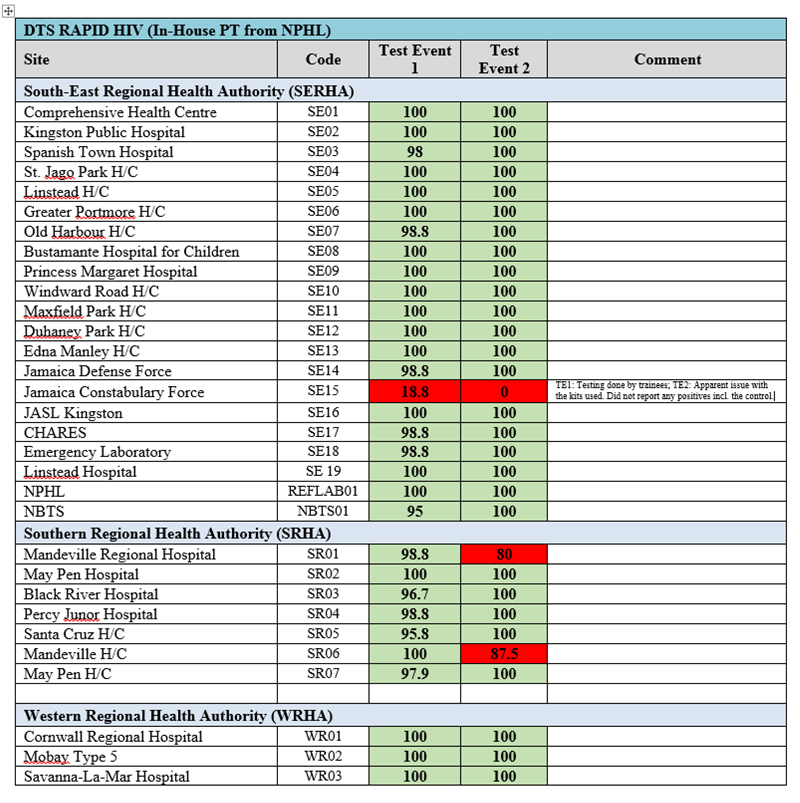 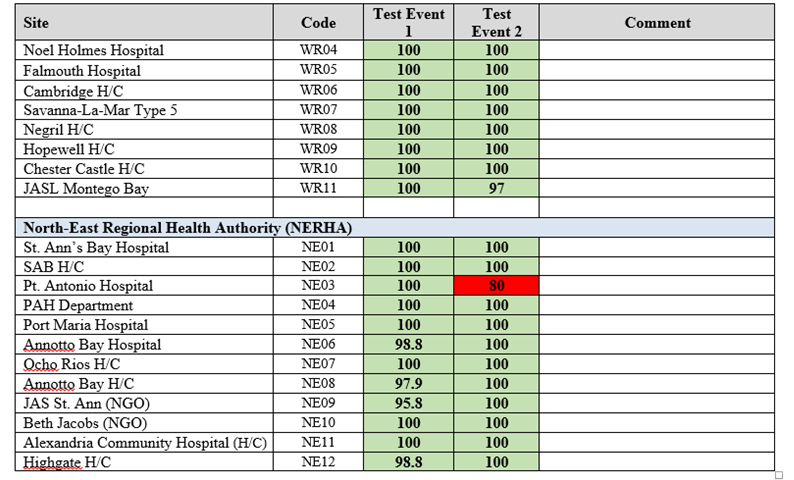 [Speaker Notes: Some Site Supervisors do a much better job than others.
Better documentation
Successive 100% performances
Training should be targeted towards the Site Supervisors (instead of focusing only on the testing personnel)]
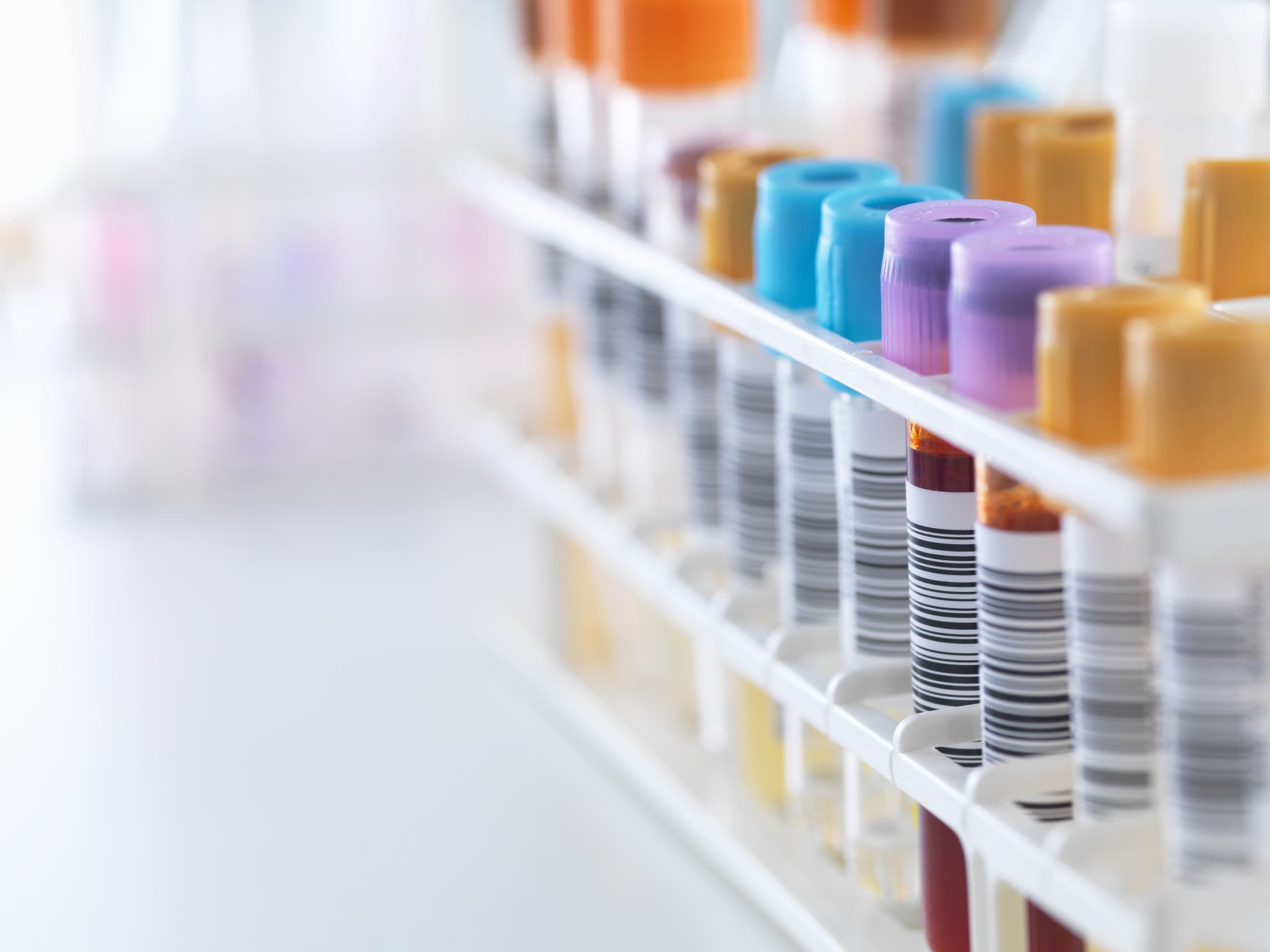 FUNDING & SUPPORT
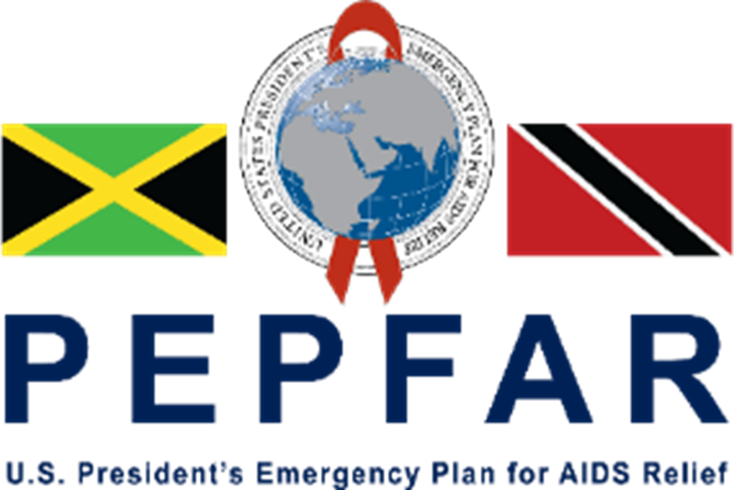 Sponsorship from the CDC through GLESSN
Provision of items such as pipettes, cryovials, reagents (buffer), labels, etc. for the preparation of the test panels
Provide training for testing personnel
Provide logbooks for the testing sites
Provide an e-PT online platform to replace the manual method that has been in use for over 10 years in Jamaica


MOHW
Provide reagent kits through NHF
Provide PPE
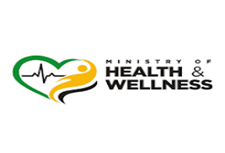 LESSONS LEARNED
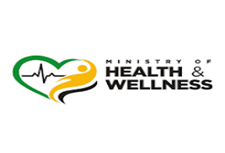 WAY FORWARD
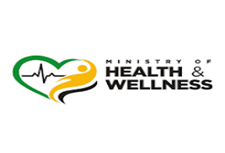 [Speaker Notes: Updating the e-PT platform to include the submission and analysis of syphilis results]
WAY FORWARD
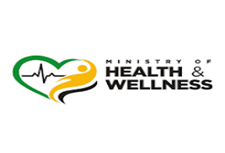 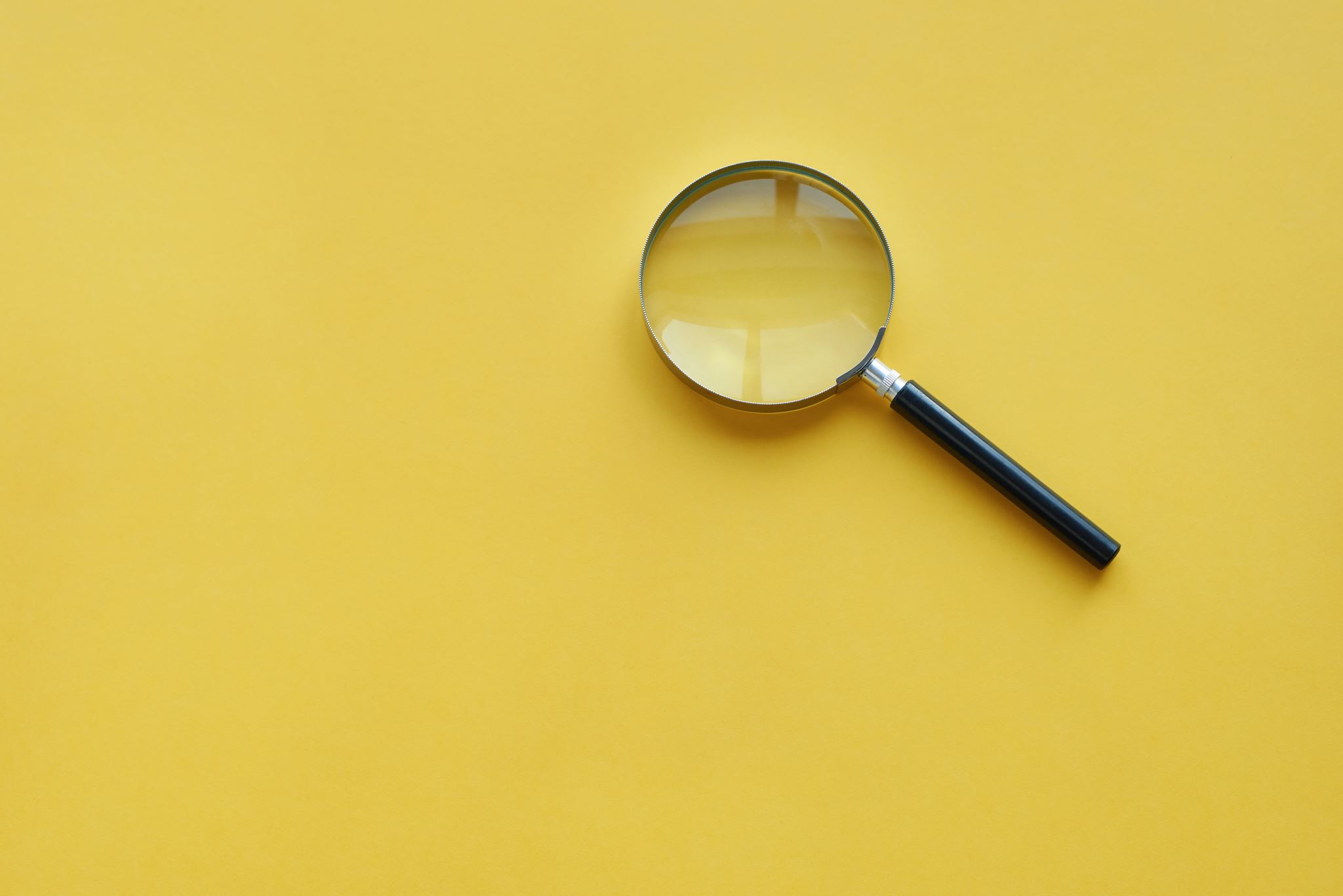 THANK YOU
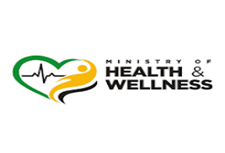 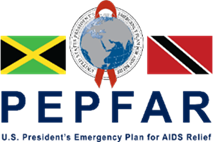